Activity-Based Costing: A Tool to Aid Decision Making
Chapter 7
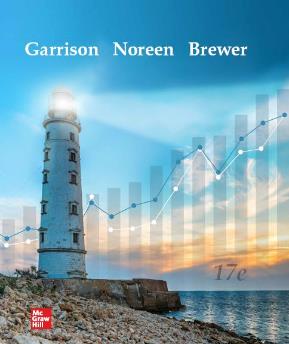 Managerial Accounting
Seventeenth edition
© 2021 McGraw Hill. All rights reserved. Authorized only for instructor use in the classroom. No reproduction or further distribution permitted without the prior written consent of McGraw Hill.
Activity-Based Costing (ABC): Key Definition
ABC is a costing method designed to provide managers with cost information for strategic and other decisions that potentially affect capacity, and therefore, “fixed” as well as variable costs. It is ordinarily used as a supplement to, rather than as a replacement for, the company’s usual costing system.
Learning Objective 1
Understand activity-based costing and how it differs from a traditional costing system.
How Costs Are Treated UnderActivity-Based Costing 1
In ABC, nonmanufacturing as well as manufacturing costs may be
assigned to products but only on a cause-and-effect basis.
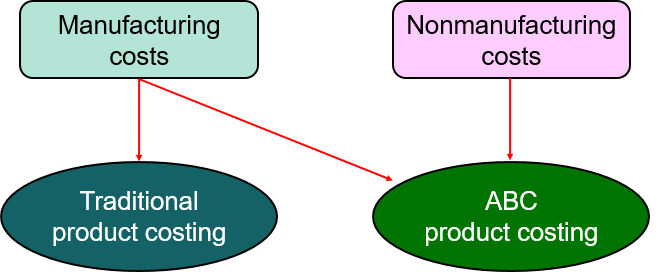 ABC systems can assign sales commissions, shipping costs, and 
warranty repair costs to specific products.
How Costs Are Treated UnderActivity-Based Costing 2
Some manufacturing costs may be excluded from product costs.
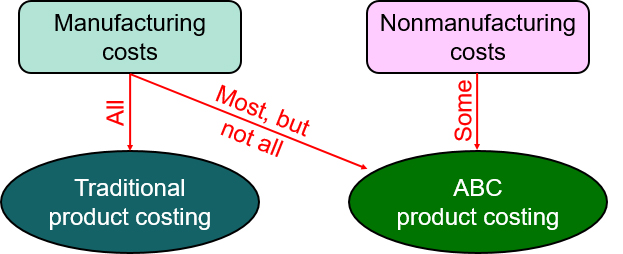 ABC excludes organization-sustaining costs and idle
capacity costs from product cost.
How Costs Are Treated UnderActivity-Based Costing 3
ABC differs from traditional cost accounting because
numerous overhead cost pools are used.
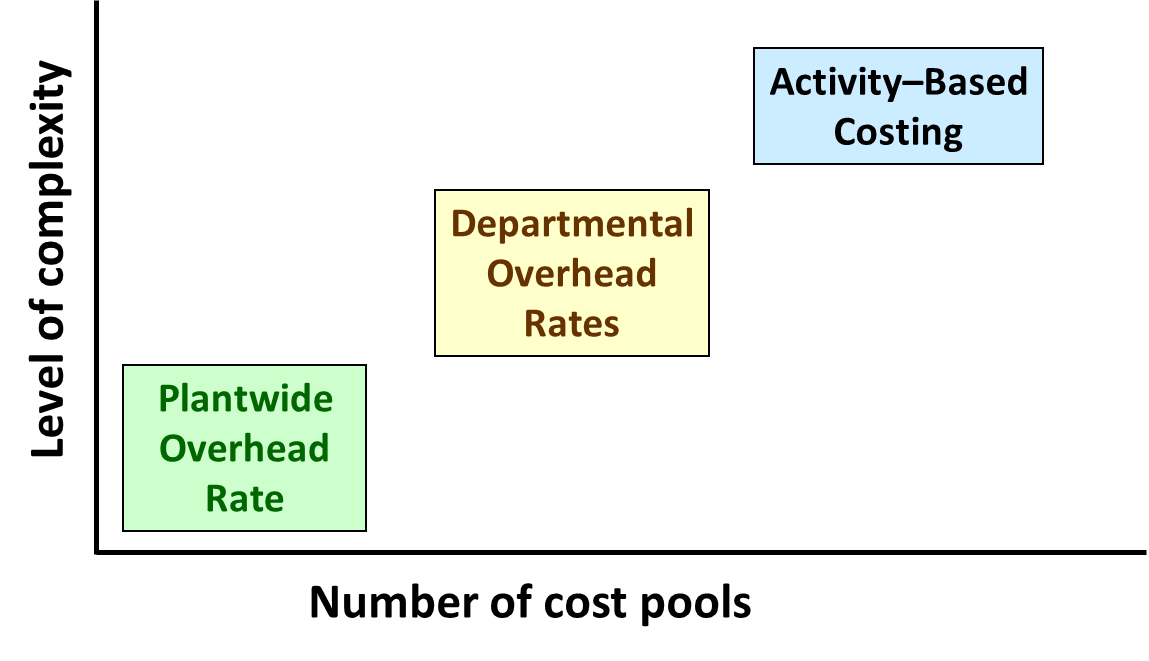 Access the text alternative for slide images.
How Costs Are Treated Under Activity-Based Costing 4
Each ABC cost pool has its own unique measure of activity, while 
traditional cost systems usually rely on direct labor-hours and/or
machine-hours to allocate all overhead costs to products.
Direct-labor and machine-hours work correctly when changes in the quantity of the base are correlated with changes in the overhead costs being assigned using the base.
Relying exclusively on direct labor-hours and/or machine-hours to assign overhead costs to products has come under increased scrutiny since, on an economy-wide basis, direct labor and overhead costs have been moving in opposite directions and the variety of products produced by companies has increased.
Key Definitions and Concepts 1
Activity
An event that causes the consumption of overhead resources.
Activity Cost Pool
A “cost bucket” in which costs related to a single activity measure are accumulated.
Key Definitions and Concepts 2
Activity Measure
The term cost driver is also used to refer to an activity measure.
An allocation base in an activity-based costing system.
Key Definitions and Concepts 3
Two common types of activity measures:
Transaction driver
Simple count of the number of times an activity occurs.
Duration driver
A measure of the amount of time needed for an activity.
Key Definitions and Concepts 4
Traditional cost systems rely exclusively on allocation bases that are driven by the volume of production.
ABC definesfive levels of activitythat largely do not relateto the volume of unitsproduced.
Key Definitions and Concepts 5
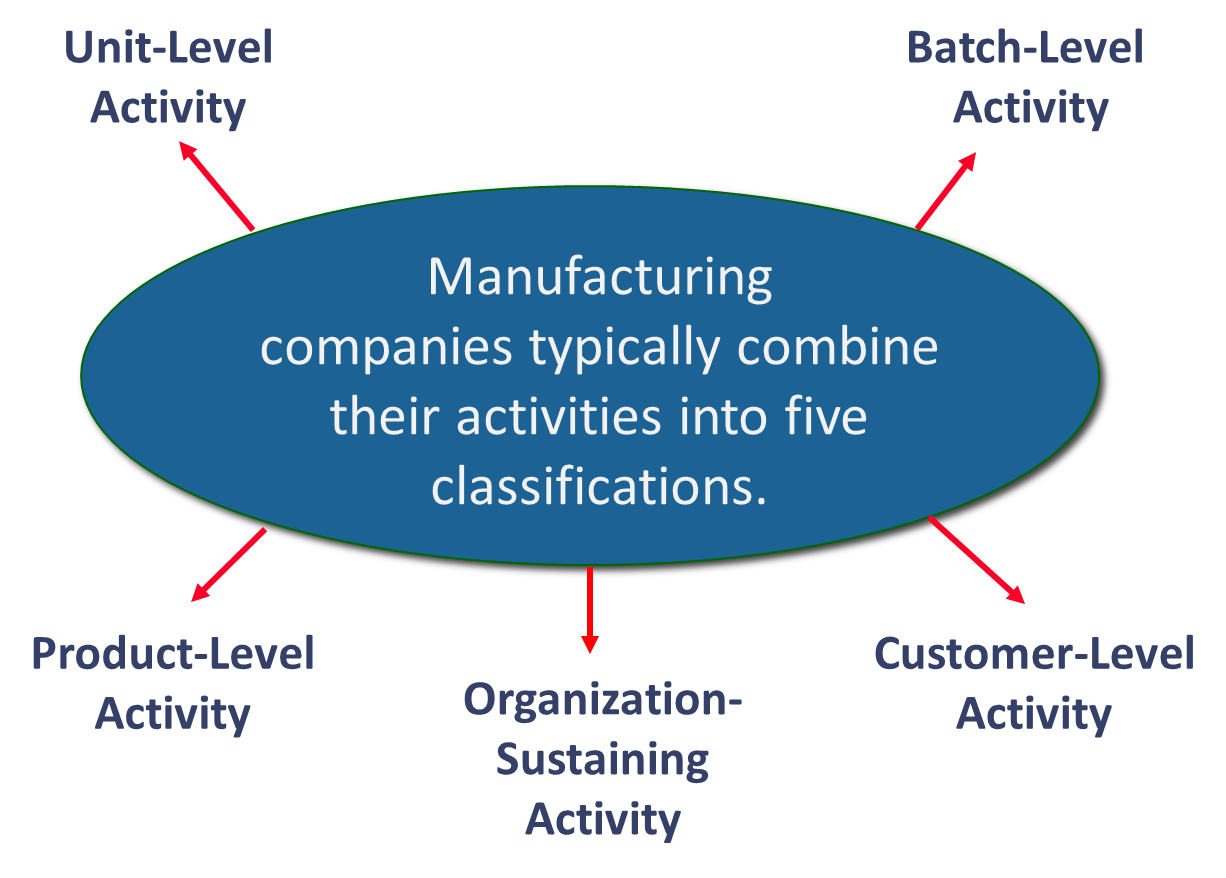 Characteristics of a Successful ABC Implementation
Strong topmanagement support.
Without leadership from top management, some managers may not be motivated to embrace the need to change.
Linked to how people are evaluatedand rewarded.
If employees continue to be evaluated and rewarded using traditional (non-ABC) cost data, they will quickly get the message that ABC is not important and they will abandon it.
Cross-functional teams should be created.
Cross-functional employees possess intimate knowledge of operations that is necessary for designing an effective ABC system.
Five Steps for Implementing ABC
Baxter Battery company Income Statement Year Ended December 31,20X0
The company makes two types of automobile batteries—SureStart (a standard battery) and LongLife (a deluxe battery). Baxter reported its first loss ever.
Define Activities, Activity Cost Pools, and Activity Measures 1
At Baxter Battery, the ABC team selected the following activity cost pools and activity measures:
Activity Cost Pools at Baxter Battery
Define Activities, Activity Cost Pools, and Activity Measures 2
Customer Orders: Assigned all costs of resources that are consumed by taking and processing customer orders.
Design Changes: Assigned all costs of resources consumed by customer-requested design changes.
Order Size: Assigned all costs of resources consumed as a consequence of the number of units produced.
Customer Relations: Assigned all costs associated with maintaining relations with customers.
Other: Assigned all organization-sustaining costs and unused capacity costs.
Learning Objective 2
Assign costs to cost pools using a first-stage allocation.
Assign Overhead Costs to Activity Cost Pools 1
Overhead Costs Baxter Battery (Manufacturing and Nonmanufacturing)
Assign Overhead Costs to Activity Cost Pools 2
Direct materials, direct labor, and shipping are excludedbecause Baxter Battery’s existing cost system can directlytrace these costs to products or customer orders.
Overhead Costs Baxter Battery (Manufacturing and Nonmanufacturing)
Assign Overhead Costs to Activity Cost Pools 3
At Baxter Battery, the following distribution of resource consumption across activity cost pools is determined.
Activity Cost Pools
Assign Overhead Costs to Activity Cost Pools 4
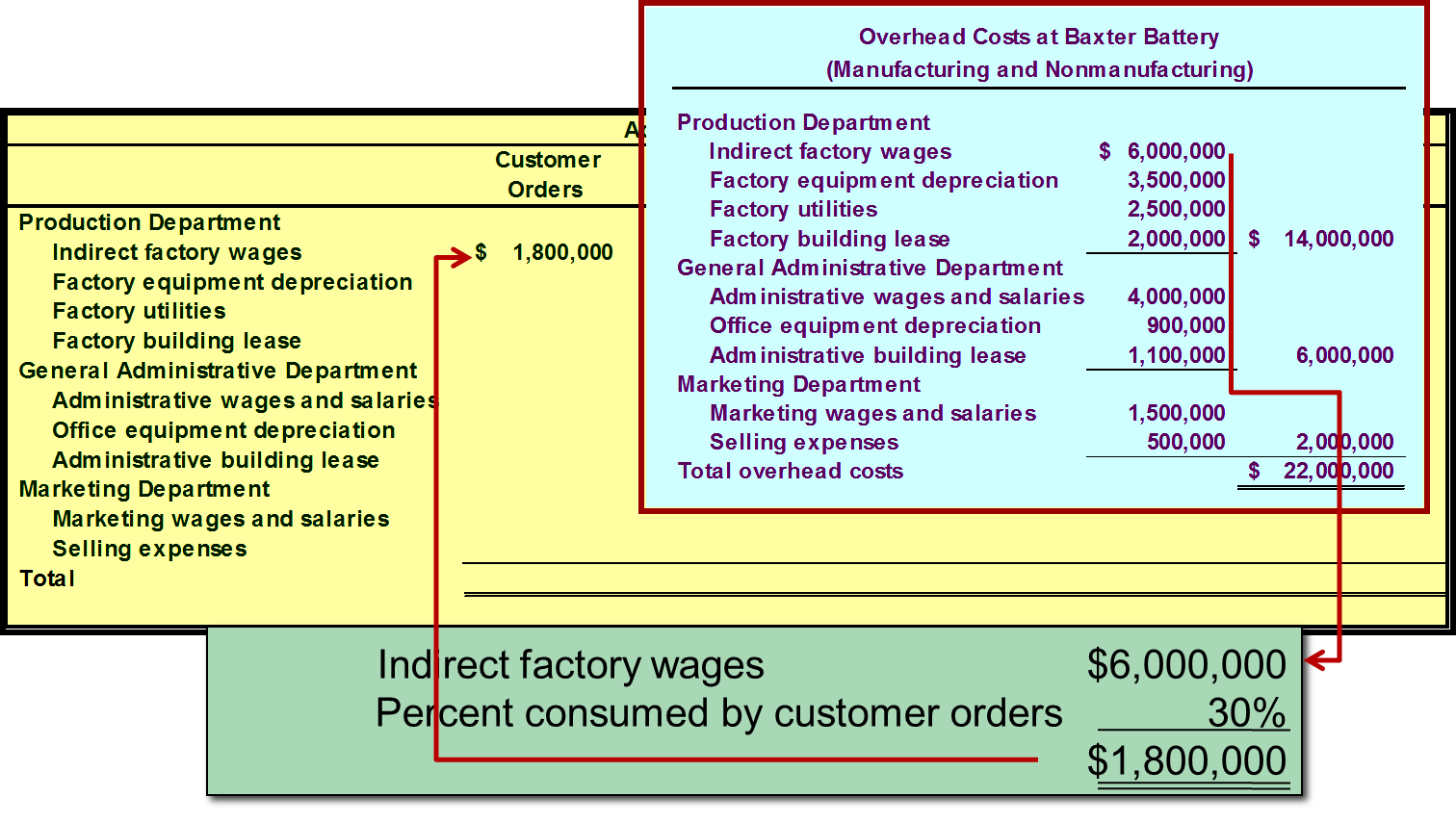 Access the text alternative for slide images.
Assign Overhead Costs to Activity Cost Pools 5
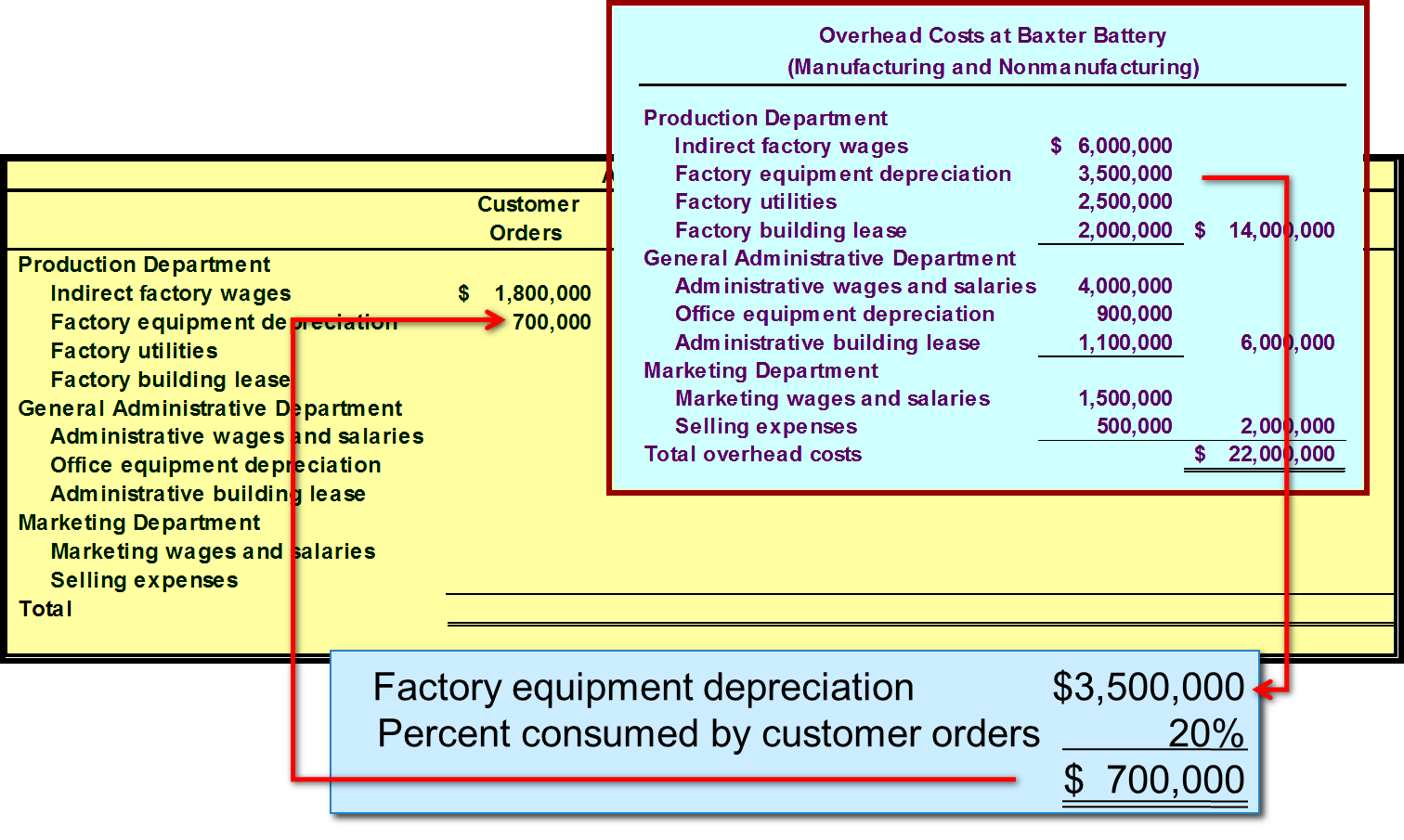 Access the text alternative for slide images.
Assign Overhead Costs to Activity Cost Pools 6
Activity Cost Pools
Assign Overhead Costs to Activity Cost Pools 7
Learning Objective 3
Compute activityrates for cost pools.
Calculate Activity Rates 1
The ABC team determines that Baxter Battery will have these total activities for each activity cost pool:
10,000 customer orders,
4,000 design changes,
800,000 machine-hours, and
2,000 customers served.
Now the team can compute the individual activity rates by dividing the total cost for each activity by the total activity levels.
Calculate Activity Rates 2
Computation of Activity Rates
These are organization-sustaining costs and will not be assigned to products or customers.
Calculate Activity Rates 3
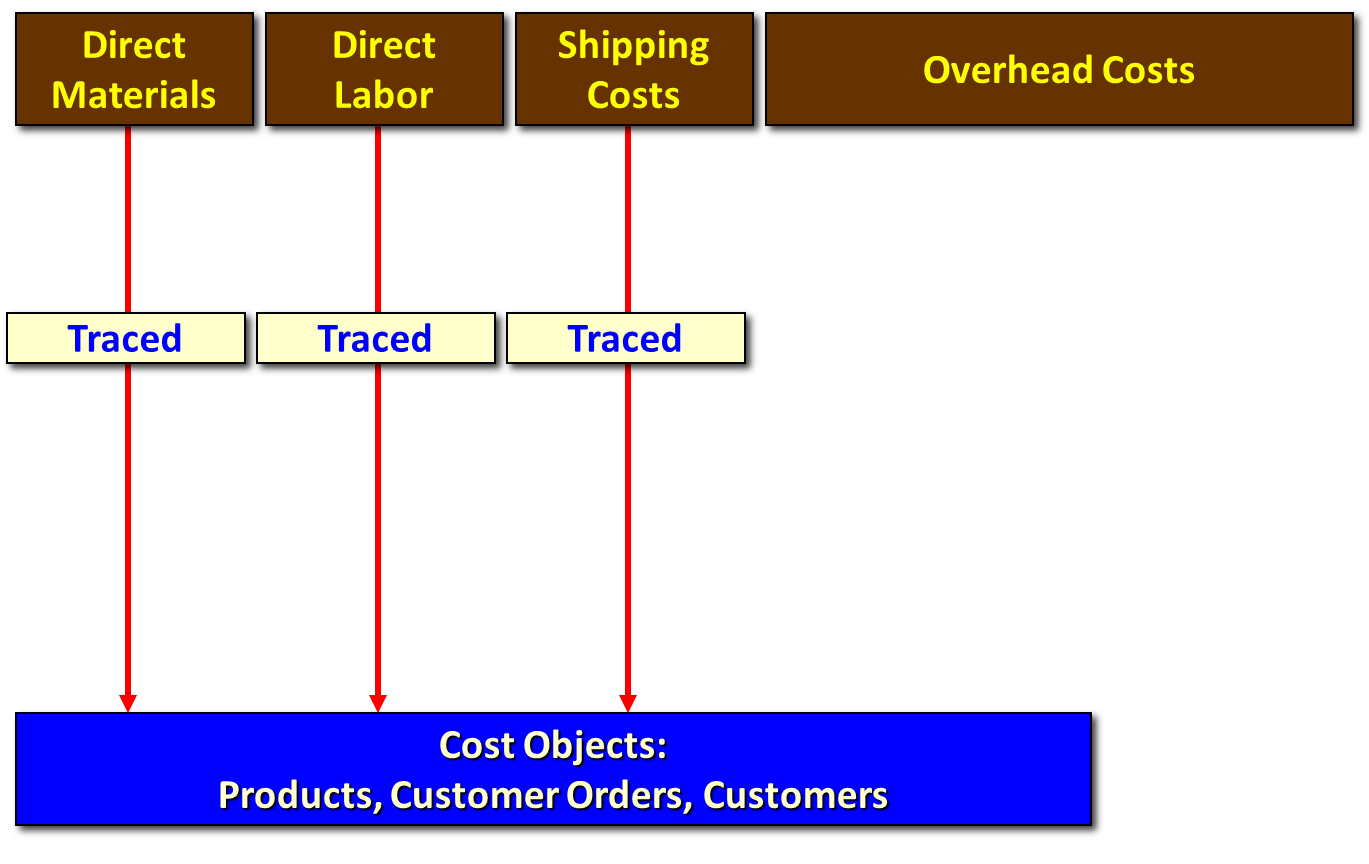 Access the text alternative for slide images.
Calculate Activity Rates 4
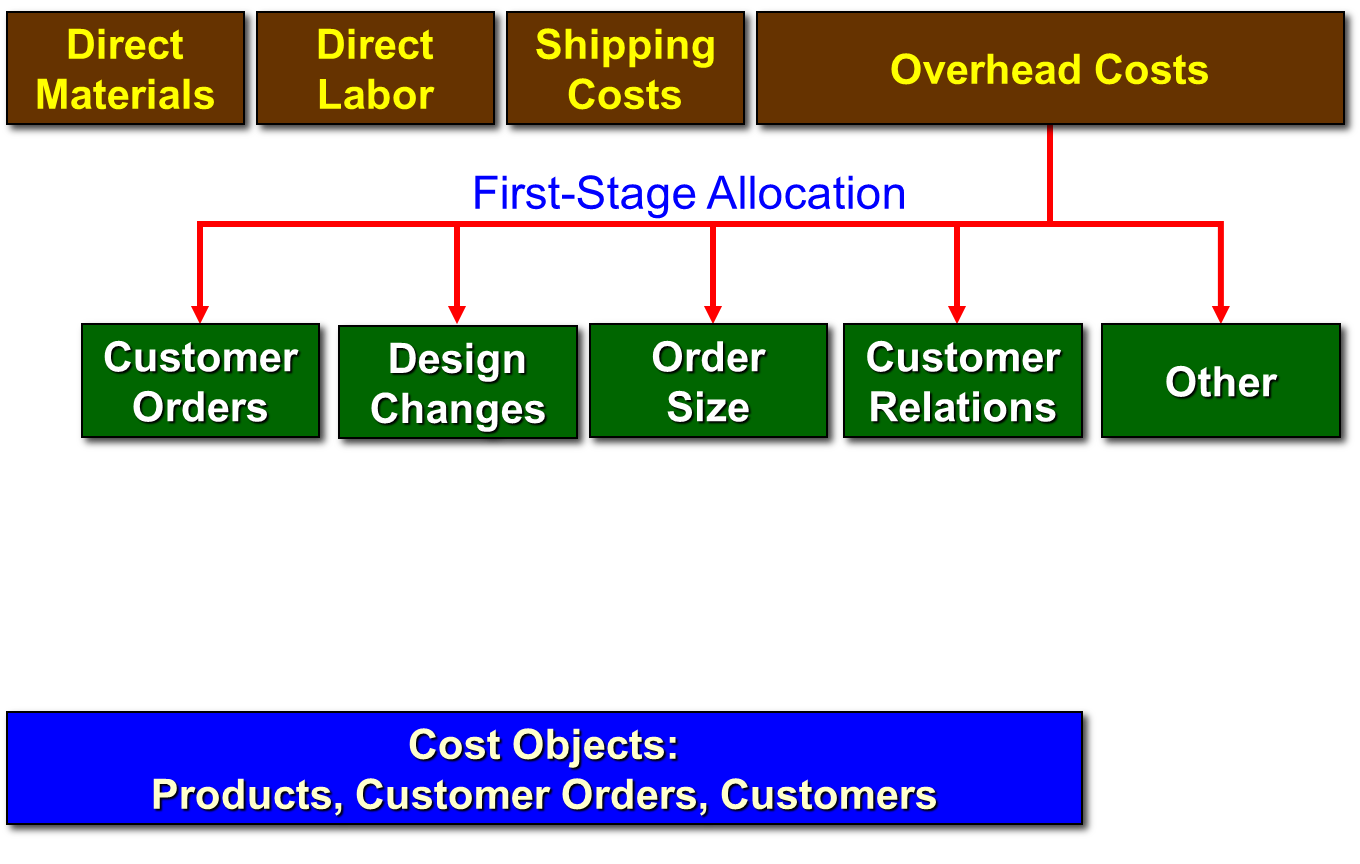 Access the text alternative for slide images.
Calculate Activity Rates 5
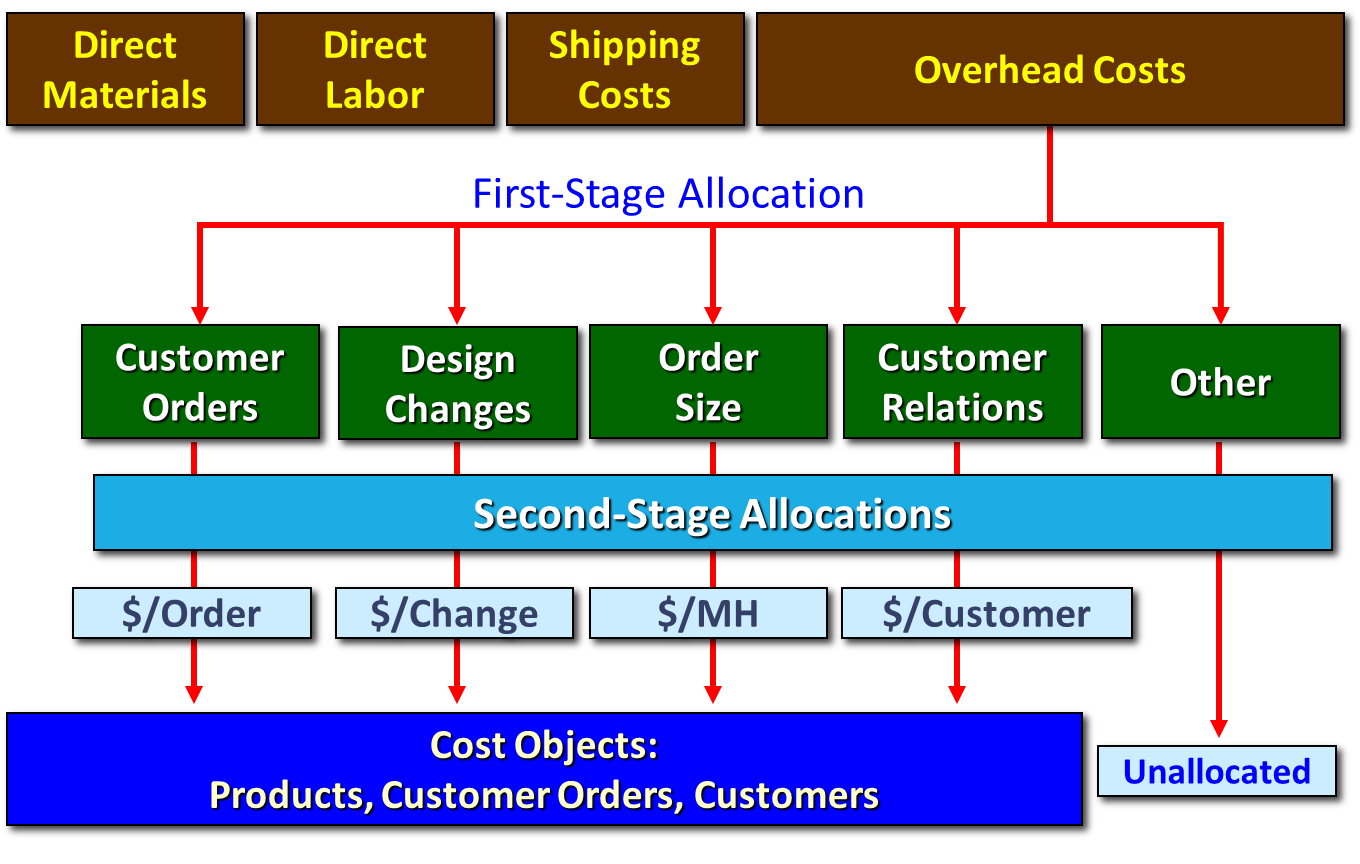 Access the text alternative for slide images.
Learning Objective 4
Assign costs to a cost object using a second-stage allocation.
Assigning Overhead to Products 1
Baxter Battery Information
SureStart
Requires no new design resources.
800,000 batteries ordered with 4,000 separate orders.
Each SureStart requires 36 minutes of machine time for a total of 480,000 machine-hours.
LongLife
Requires new design resources.
400,000 batteries ordered with 6,000 separate orders.
4,000 custom designs prepared.
Each LongLife requires 48 minutes of machine time for a total of 320,000 machine-hours.
Assigning Overhead to Products 2
Overhead Cost for the SureStart
Overhead Cost for the LongLife
$4,928,000 + $7,832,000 + $9,240,000 (not assigned) = $22,000,000
Assigning Overhead to Customers 1
Let’s take a look at how Baxter Battery’s system works for just one of the 2,000 customers—Acme Auto Parts that placed a total of 12 orders. Note that the four orders of LongLife required a design change.
Orders
Eight orders for 60 SureStarts per order.
Four orders for 50 LongLifes per order.
Machine-hours
The 480 SureStarts required 288 machine-hours.
The 200 LongLifes required 160 machine-hours.
Assigning Overhead to Customers 2
Overhead Cost for Acme Auto Parts
Learning Objective 5
Use activity-based costing to compute product and customer margins.
Prepare Management Reports 1
Product Margin Calculations
The first step in computing product margins is togather each product’s sales and direct cost data.
Prepare Management Reports 2
Product Margin Calculations
The second step in computing product margins is to incorporate the previously computed activity-based cost assignments pertaining to each product.
Prepare Management Reports 3
Product Margin Calculations
The third step in computing product margins is to deduct each product’s direct and indirect costs from sales.
Prepare Management Reports 4
Product Margin Calculations
The product margins can be reconciled with the company’s net operating income as follows:
Prepare Management Reports 5
Customer Margin Calculation The first step in computing Acme Auto Parts’ customer margin is to gather its sales and direct cost data.
Prepare Management Reports 6
Customer Margin Calculation The second step is to incorporate Acme Auto Parts’ previously computed activity-based cost assignments.
Prepare Management Reports 7
Customer Margin Calculation The third step is to compute Acme Auto Parts’ customer margin of $384 by deducting all its direct and indirect costs from its sales.
Product Margins Computed Using the Traditional Cost System 1
The first step in computing product margins is togather each product’s sales and direct cost data.
Product Margins Computed Using the Traditional Cost System 2
The second step in computing product margins is to compute the plantwide overhead rate.
Manufacturing Overhead Costs at Baxter Battery
Product Margins Computed Using the Traditional Cost System 3
Product Margins Computed Using the Traditional Cost System 4
The third step in computing product margins is toallocate manufacturing overhead to each product.
480,000 hours × $17.50 per hour = $8,400,000
Product Margins Computed Using the Traditional Cost System 5
The fourth step is to actually compute the product margins.
Differences Between ABC and Traditional Product Costs 1
The traditional cost system overcosts the SureStart and reports  a lower product margin for this product.
The traditional cost system undercosts the LongLife and reports a higher product margin for this product.
Differences Between ABC and Traditional Product Costs 2
There are three reasons why thereported product margins for the twocosting systems differ from one another.
Traditional costing allocates all manufacturing overhead to products. ABC costing only assigns manufacturing overhead costs consumed by products to those products.
Differences Between ABC and Traditional Product Costs 3
There are three reasons why thereported product margins for the twocosting systems differ from one another.
Traditional costing allocates all manufacturingoverhead costs using a volume-related allocationbase. ABC costing also uses non-volume-relatedallocation bases.
Differences Between ABC and Traditional Product Costs 4
There are three reasons why thereported product margins for the twocosting systems differ from one another.
Traditional costing disregards selling andadministrative expenses because they areassumed to be period expenses. ABC costingdirectly traces shipping costs to products andincludes nonmanufacturing overhead costs causedby products in the activity cost pools that areassigned to products.
Targeting Process Improvement
Activity-based management is used in conjunction with ABC to identify areas that would benefit from process improvements by focusing on activities to eliminate waste, decrease processing time, and reduce defects.
ABC activity rates can also provide valuable clues concerning where there is waste and the opportunity for improvement.
Benchmarking can be used to compare activity cost information with standards of performance achieved by other organizations.
Activity-Based Costing and External Reporting
Most companies do not use ABC for externalreporting because . . .
External reports are less detailed than internal reports.
It may be difficult to make changes to the company’s accounting system.
ABC does not conform to GAAP.
Auditors may be suspect of the subjective allocation process based on interviews with employees.
Five Limitations of ABC
Substantial resourcesrequired to implementand maintain.
Resistance tounfamiliar numbersand reports.
Potentialmisinterpretation ofunfamiliar numbers.
Desire to fullyallocate all coststo products.
Does not conform toGAAP. Two costingsystems may be needed.
End of Chapter 7
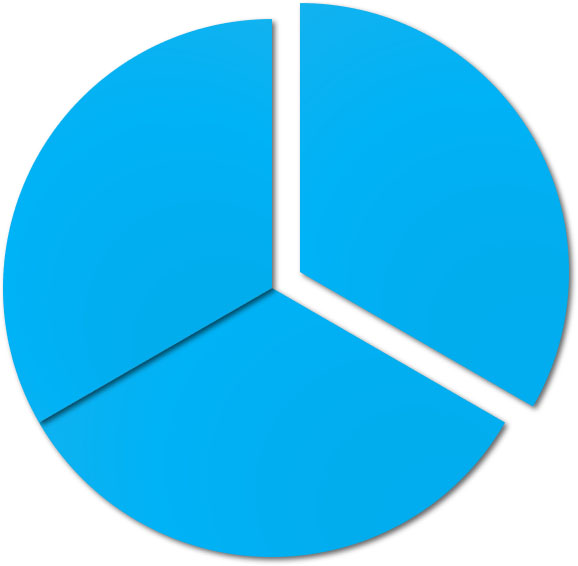 © 2021 McGraw Hill. All rights reserved. Authorized only for instructor use in the classroom. No reproduction or further distribution permitted without the prior written consent of McGraw Hill.
Accessibility Content: Text Alternatives for Images
How Costs Are Treated Under Activity-Based Costing 3 – Text Alternative
Return to parent-slide containing images.
Plantwide overhead rate has a low number of cost pools and low level of complexity. Departmental overhead rates is moderate for both variables. Activity-based costing has a large number of cost pools and a high level of complexity.
Return to parent-slide containing images.
Assign Overhead Costs to Activity Cost Pools 4 – Text Alternative
Return to parent-slide containing images.
The overhead costs report for Baxter Battery from a previous slide is set in front of a similar statement with the same department cost items listed. The statement in the background is mostly hidden, but the first column that is visible is titled Customer Orders and shows $1,800,000 for Indirect factory wages for the Production Department. A calculation for this amount is shown below the two statements: Indirect factory wages of $6,000,000 (taken from the overhead costs report) is multiplied by 30% (Percent consumed by customer orders) which equals $1,800,000.
Return to parent-slide containing images.
Assign Overhead Costs to Activity Cost Pools 5 – Text Alternative
Return to parent-slide containing images.
The overhead costs report for Baxter Battery from a previous slide is set in front of a similar statement with the same department cost items listed. The statement in the background is mostly hidden, but the first column that is visible is titled Customer Orders and shows 700,000 for Factory equipment depreciation for the Production Department. A calculation for this amount is shown below the two statements: Factory equipment depreciation of $3,500,000 (taken from the overhead costs report) is multiplied by 20% (Percent consumed by customer orders) which equals $700,000.
Return to parent-slide containing images.
Calculate Activity Rates 3 – Text Alternative
Return to parent-slide containing images.
This partial illustration shows that Direct Materials, Direct Labor, and Shipping Costs can be traced or assigned to cost objects of products, customer orders, and customers. On this slide, the Overhead Costs category is shown, but no indication of how it is assigned is yet shown.
Return to parent-slide containing images.
Calculate Activity Rates 4 – Text Alternative
Return to parent-slide containing images.
This partial illustration focuses on Overhead Costs which can be broken down into multiple allocations. The first-stage allocation can be made to categories of Customer Orders, Design Changes, Order Size, Customer Relations, and Other.
Return to parent-slide containing images.
Calculate Activity Rates 5 – Text Alternative
Return to parent-slide containing images.
This partial illustration focuses on Overhead Costs which can be broken down into multiple allocations. The first-stage allocation can be made to categories of Customer Orders, Design Changes, Order Size, Customer Relations, and Other. In the second-stage allocation, Customer Orders are shown as $ per order, Design Changes is shown as $ per Change, Order Size is shown as S per machine-hour, and Customer Relations is shown as $ per Customer. These four items can be traced or assigned to cost objects of products, customer orders, and customers. The Other category, which con­tains organization-sustaining costs and unused capacity costs, is not allocated (unallocated) to products or customers.
Return to parent-slide containing images.